Focusing on Data Quality – and the understanding of quality
January 10, 2022

Cody Anderson, ECCOE PM
USGS EROS
chanderson@usgs.gov


Earth Resources Observation and Science (EROS) Center, Sioux Falls, SD 57198, USA.
Outline
CARD4L
SI-Traceability and Uncertainty
Combining Datasets
Interoperability Metrics
Conclusions
2
CARD4L
3
CARD4L Datasets
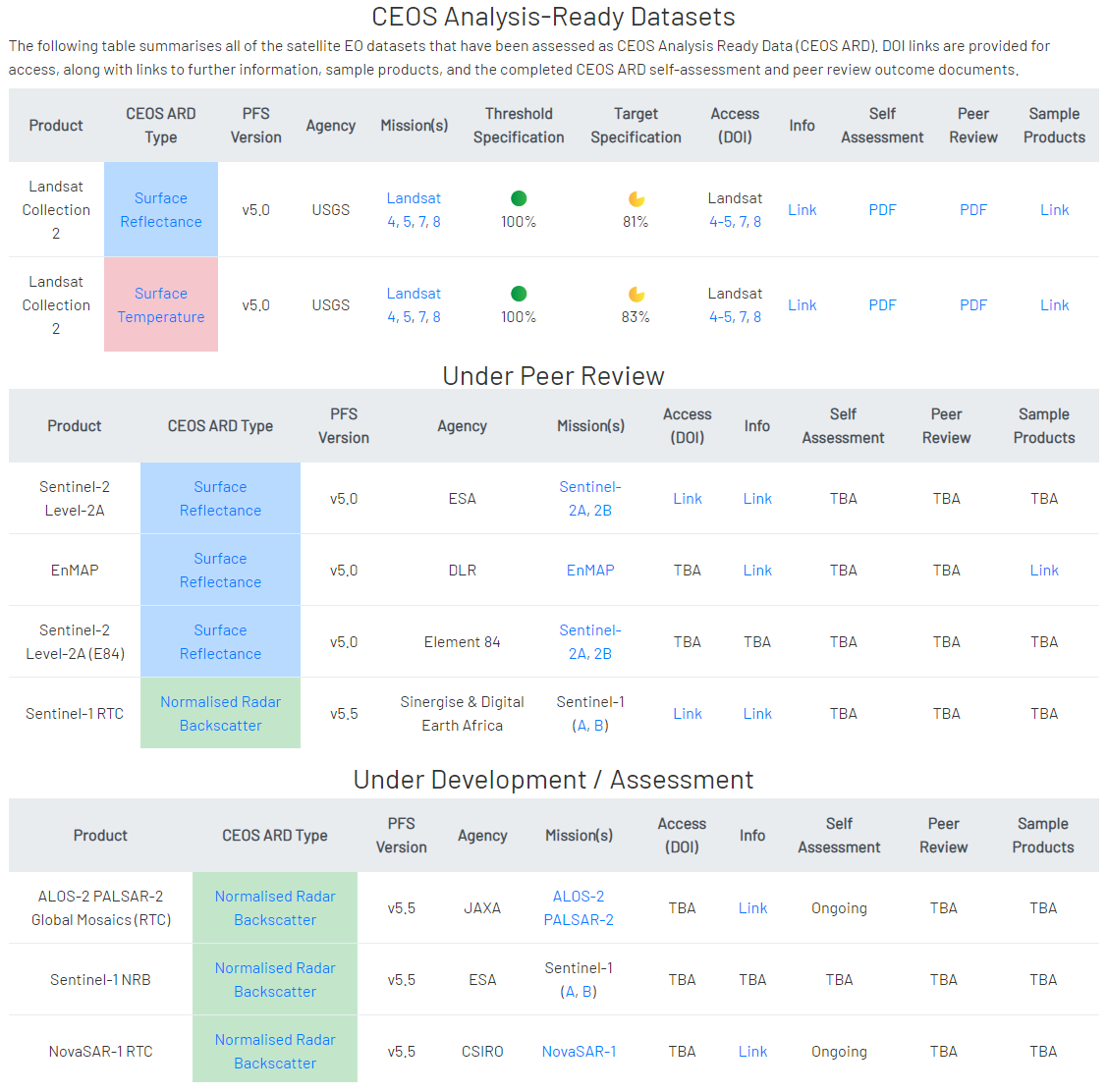 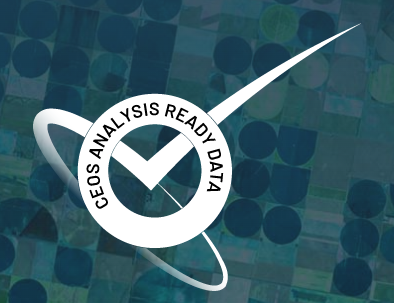 4
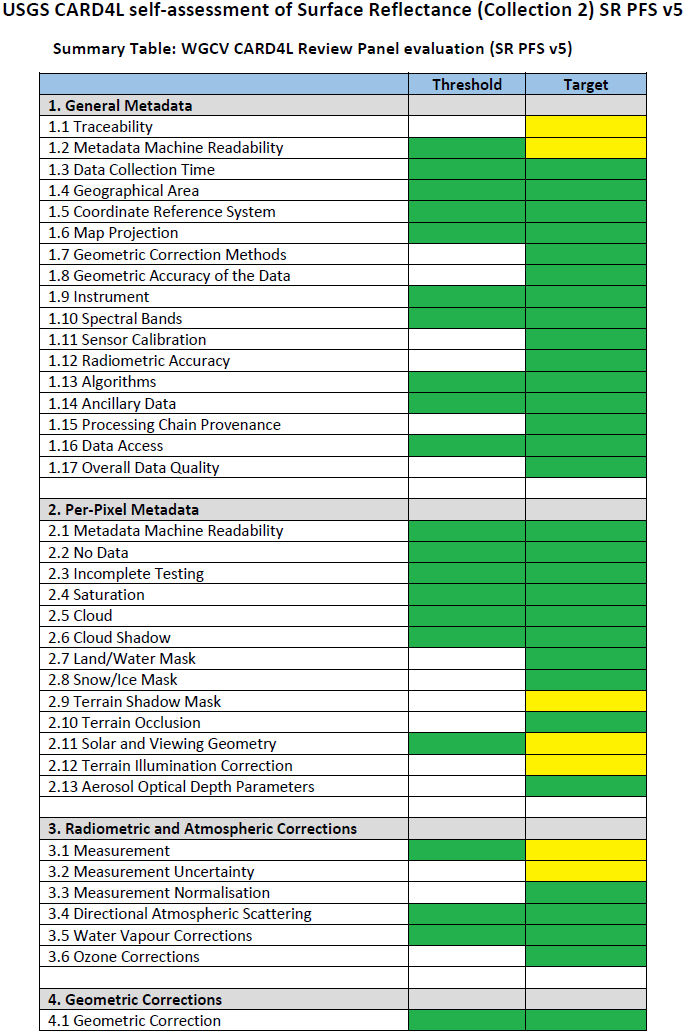 USGS Landsat CARD4L Compliance
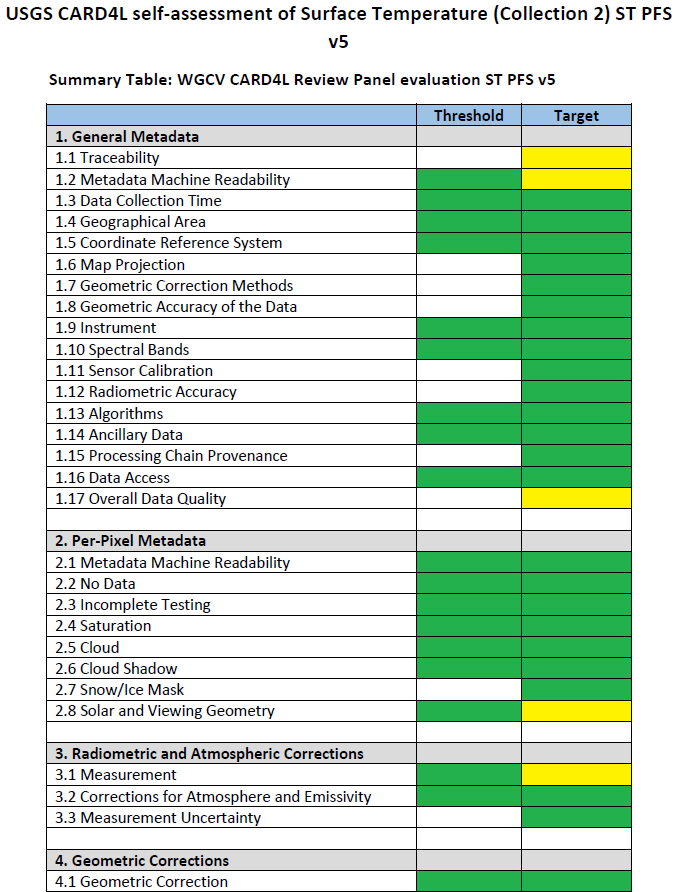 Surface Reflectance
Surface Temperature
5
CARD4L – Surface Reflectance and Temperature Data Quality Specifications
6
SI-Traceability and Uncertainty
7
SI – Traceability and Uncertainty
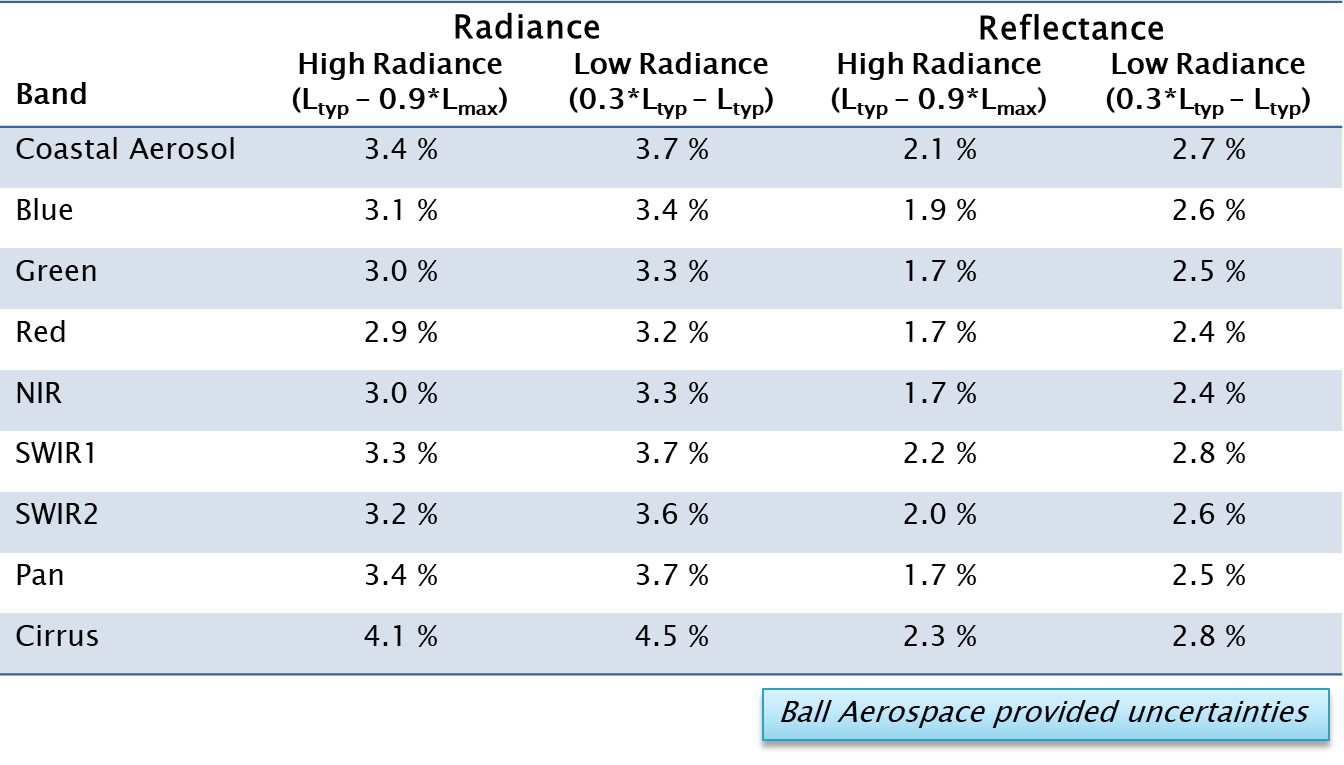 Pre-Launch Measurements
8
Per-Pixel Uncertainty
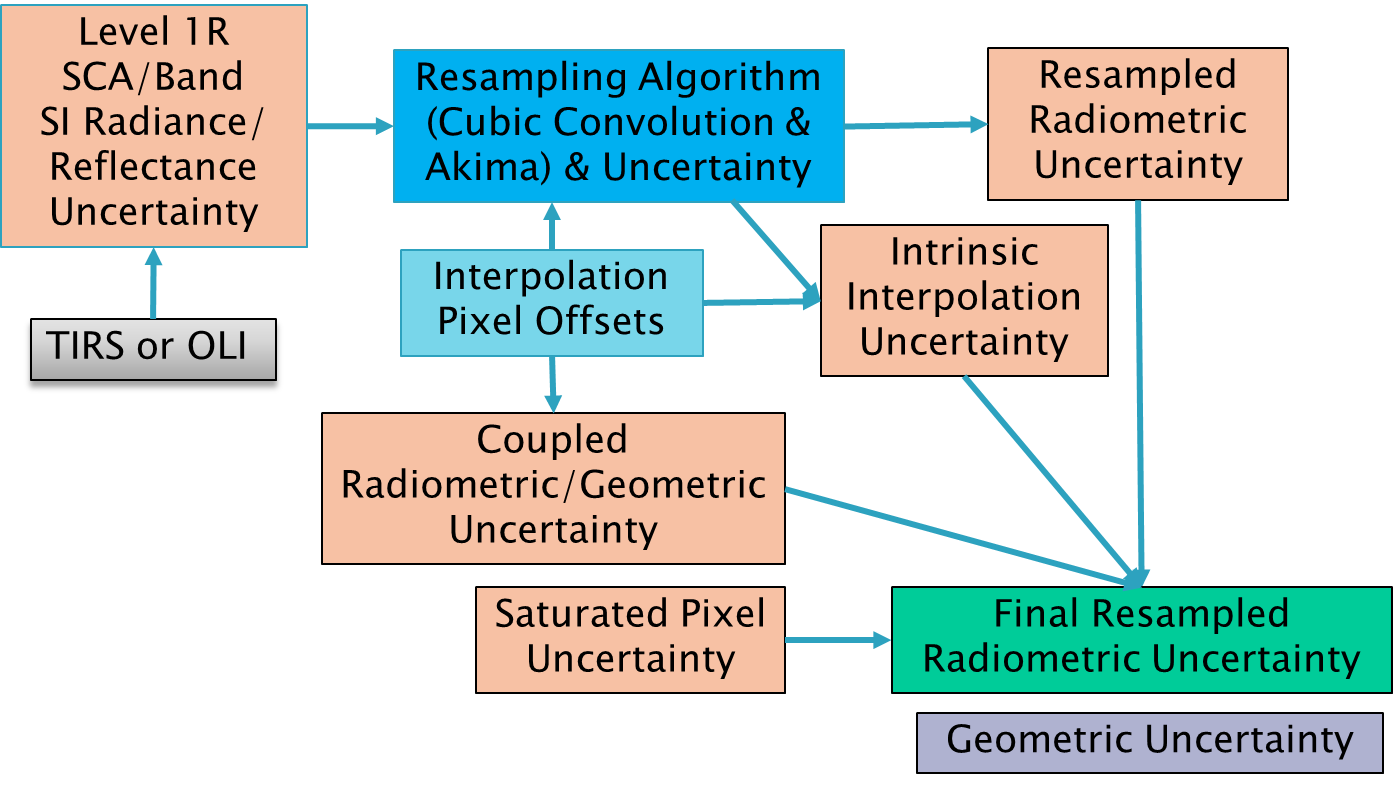 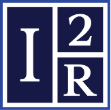 9
Absolute
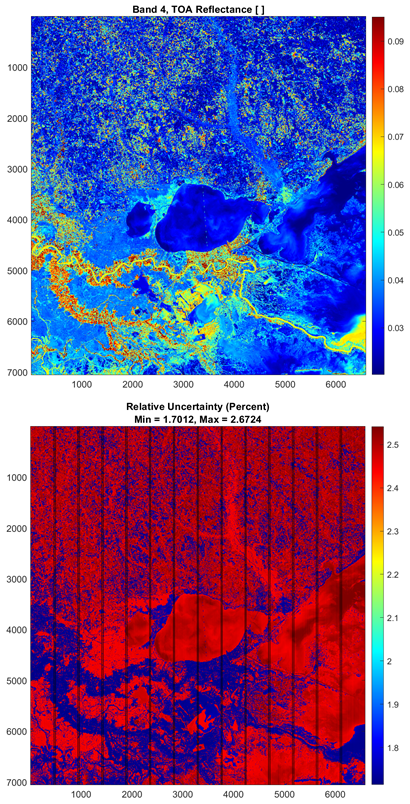 Per-Pixel Uncertainty
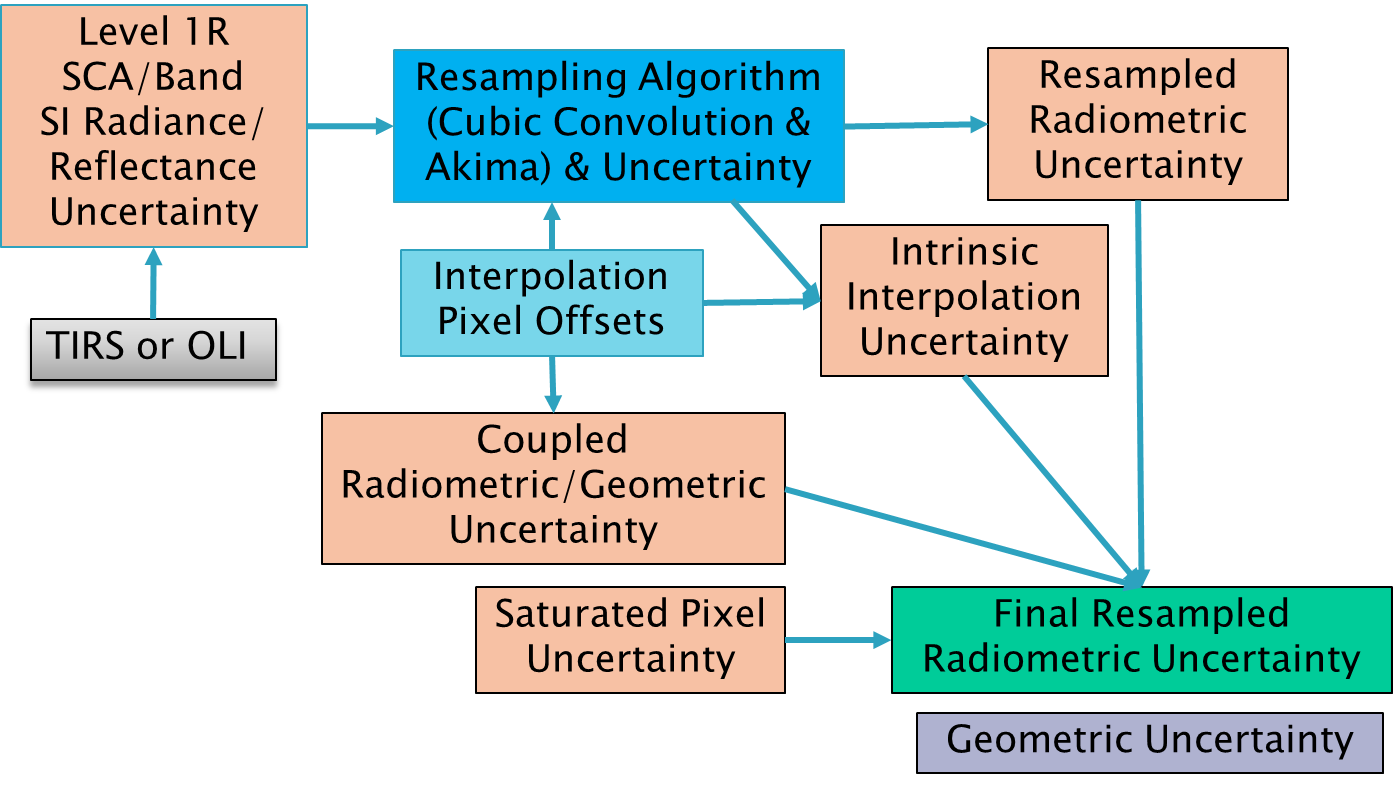 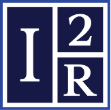 Relative
10
Absolute
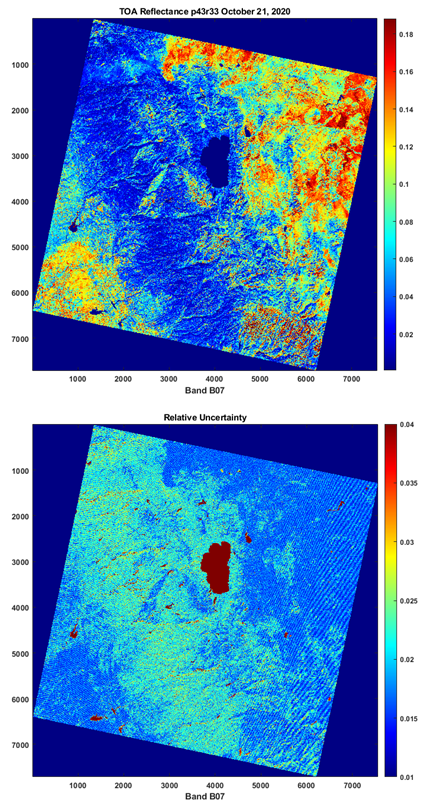 Per-Pixel Uncertainty
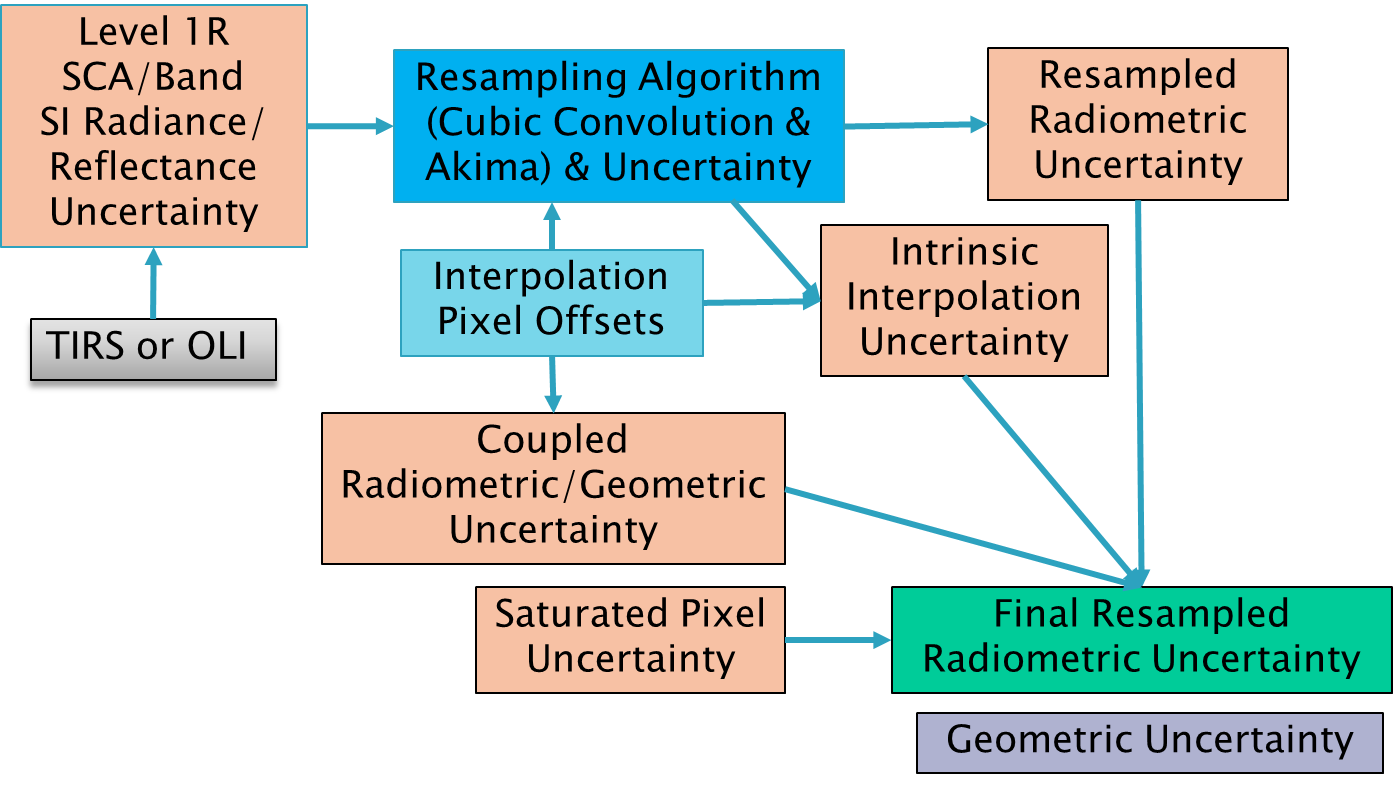 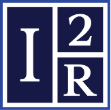 Relative
11
Absolute
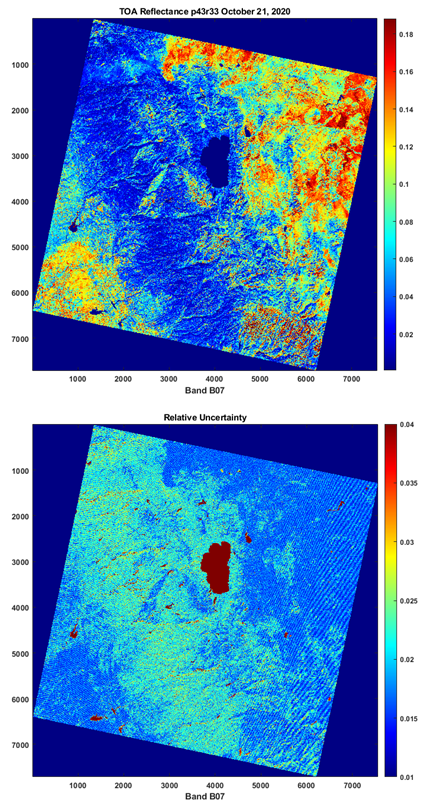 Per-Pixel Uncertainty
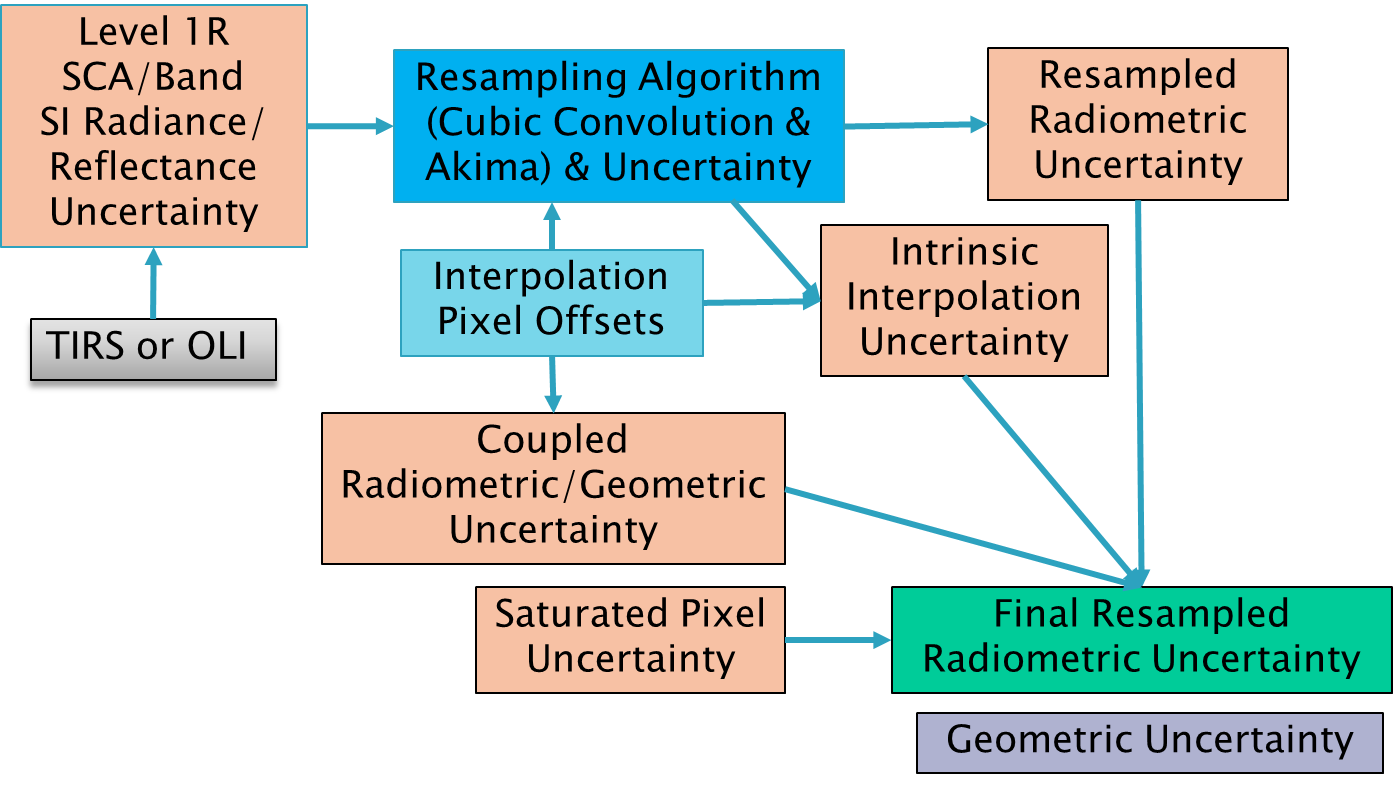 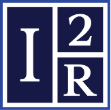 Relative
12
Per-Pixel Uncertainty
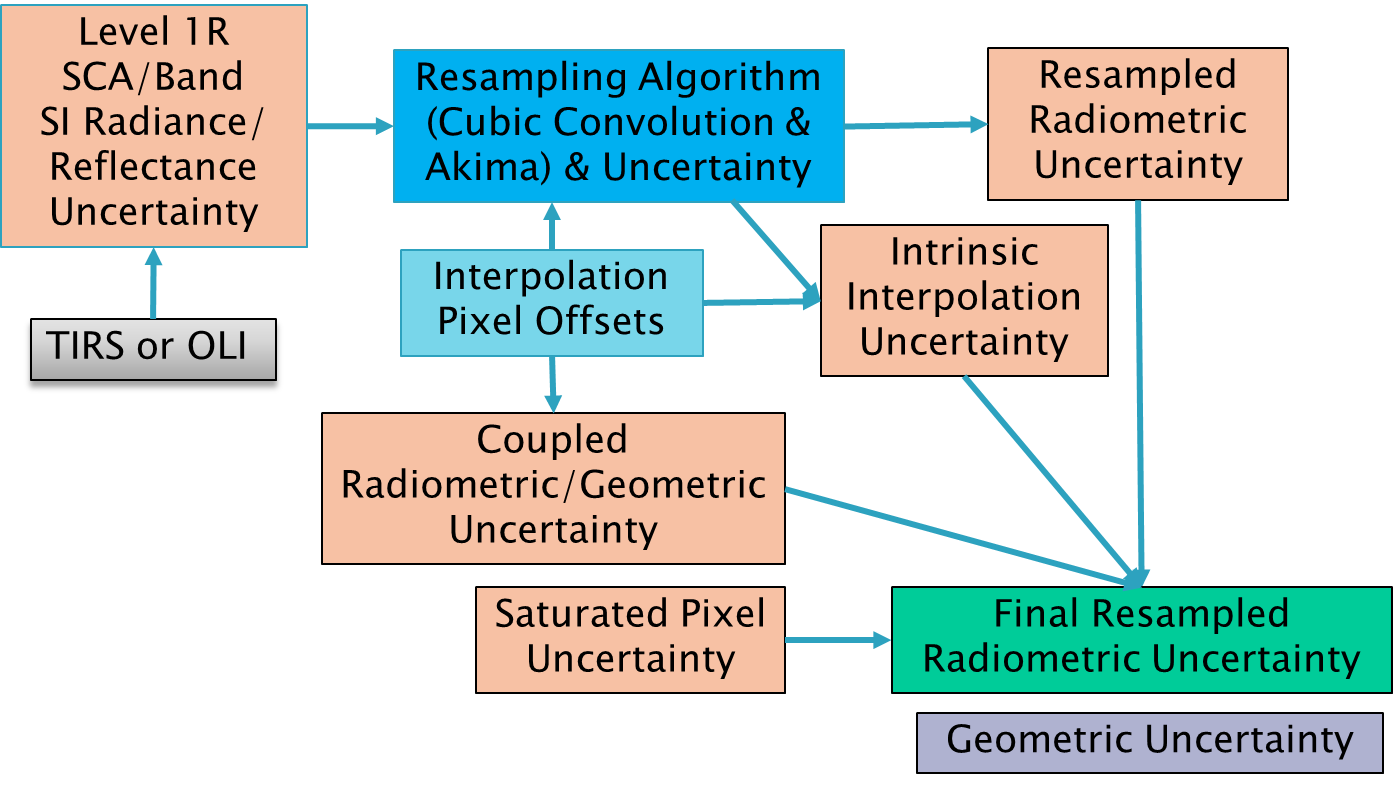 Still Working on this part

And this is for Level 1, not surface reflectance or temperature
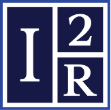 13
Combining Datasets
14
Sentinel-2A&B
Sentinel-2 Processing Baseline 04.00
Correction of the radiometric bias between Sentinel-2A and Sentinel-2B (keeping Sentinel-2A as reference): Sentinel-2A and Sentinel-2B radiometric cross-calibration results have highlighted a small bias for VNIR bands B01 to B09. This radiometric difference will be mitigated by applying a radiometric bias correction of 1.1% to Sentinel-2B VNIR bands B01 to B09.
News
Copernicus Sentinel-2: Major Products Upgrade Upcoming
29 September 2021
https://sentinel.esa.int/web/sentinel/-/copernicus-sentinel-2-major-products-upgrade-upcoming
15
Planet and Landsat 8
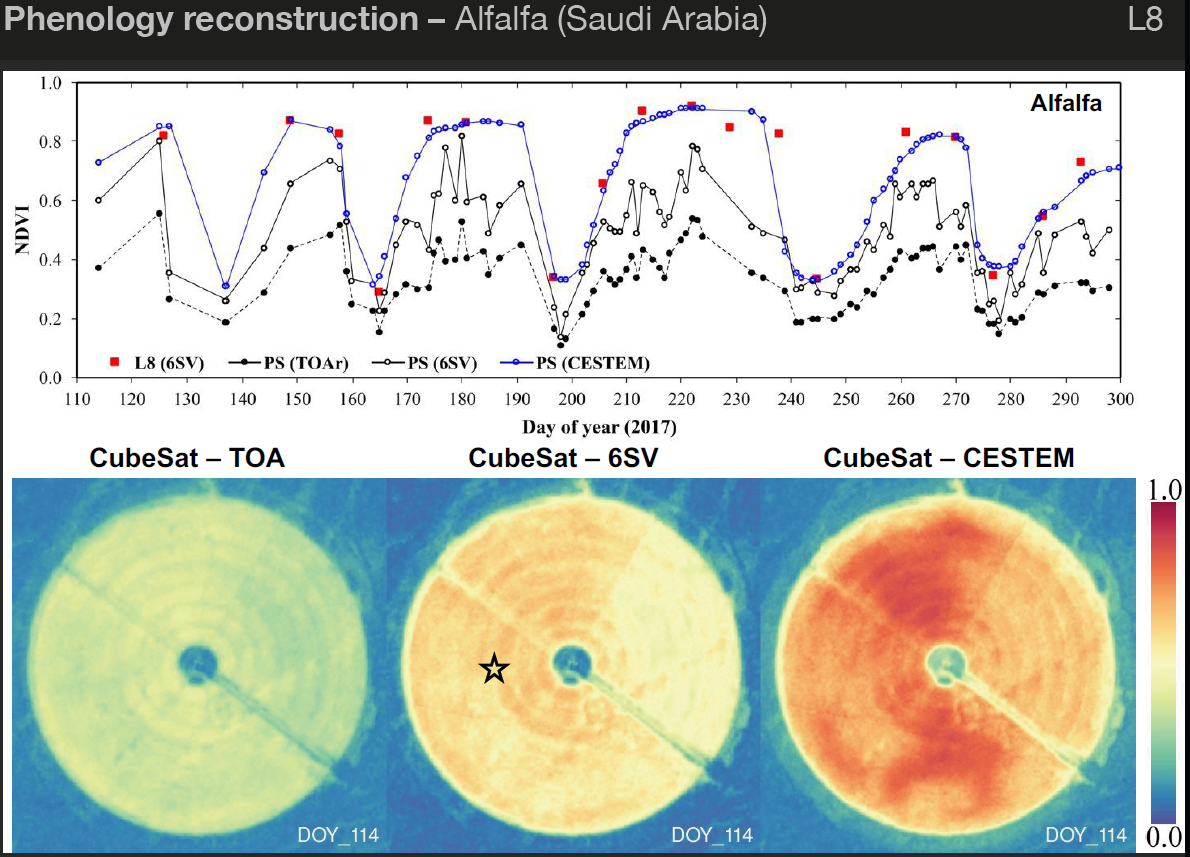 Rasmus Houborg

CubeSat, Sentinel-2, Landsat 8, and MODIS data fusion
for enhanced land surface characterization

JACIE 2018
16
Common References
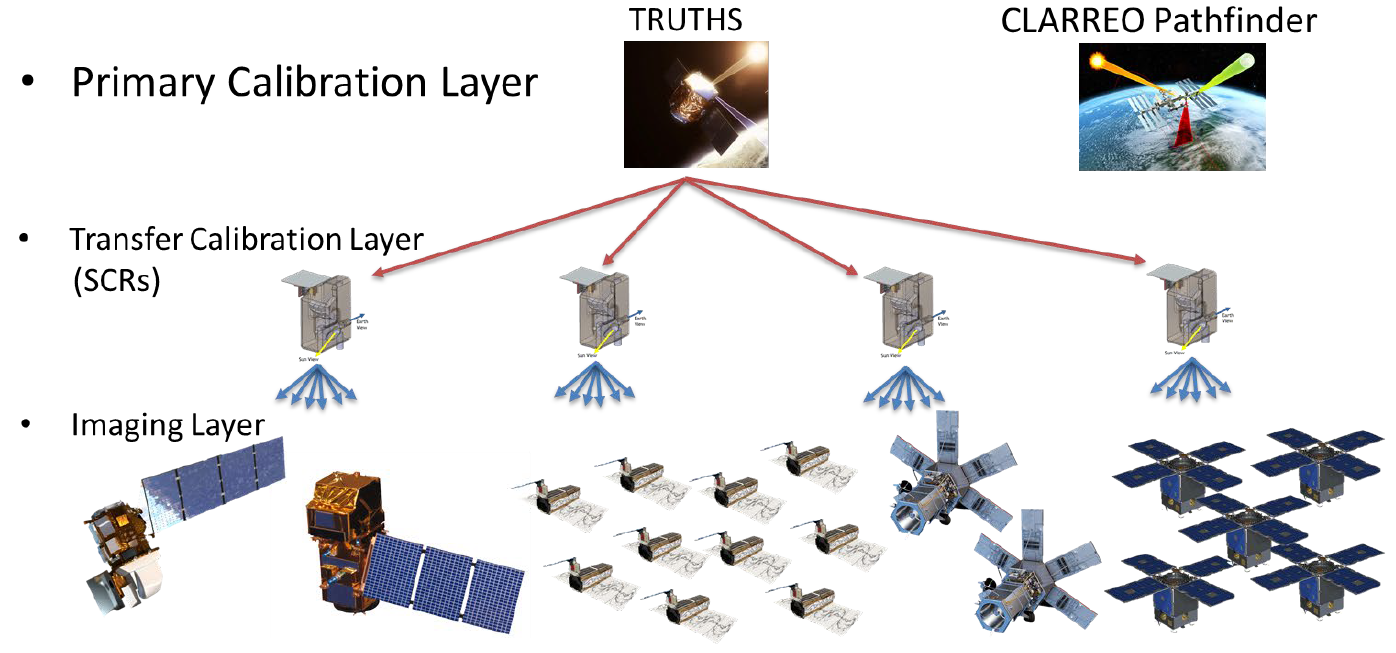 17
Still Differences – Landsat 8 vs Sentinel 2
Landsat based its Collection 2 georeferencing off the Sentinel-2 Global Reference Image (GRI)
L8 vs S2 (using GRI data) co-registration error is expected to be < 8 m​
Still differences in Spectral Responses
Grass Target Spectra with L8 and S2 RSRs
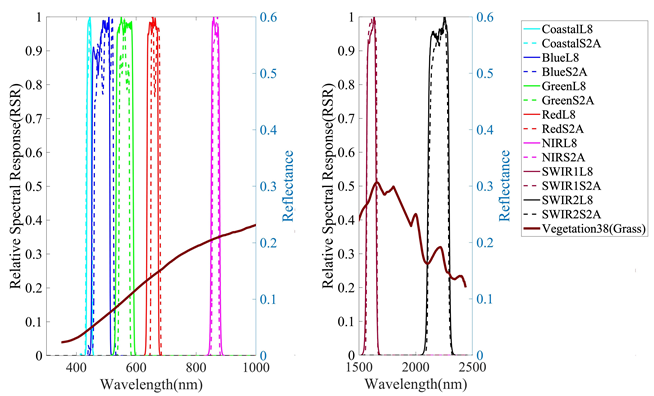 Percent Diff. between L8 and S2
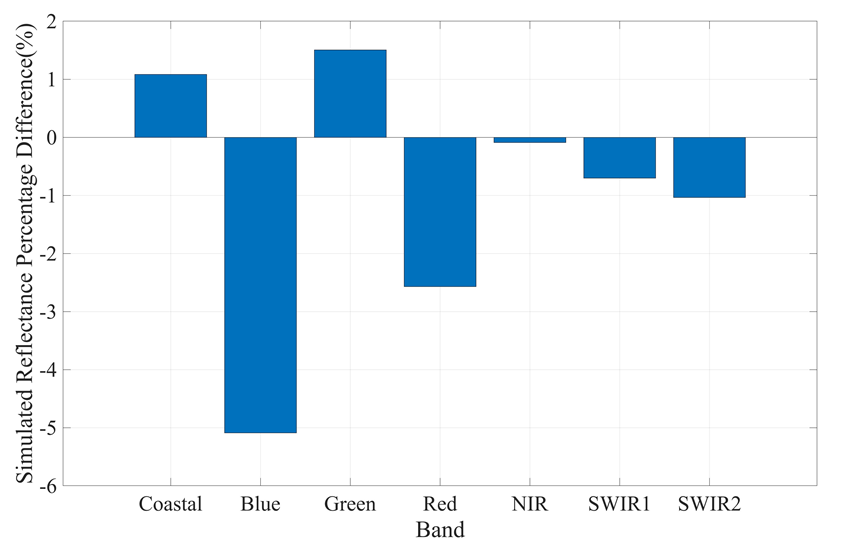 Interoperability Metrics
19
Interoperability Metric Methodology
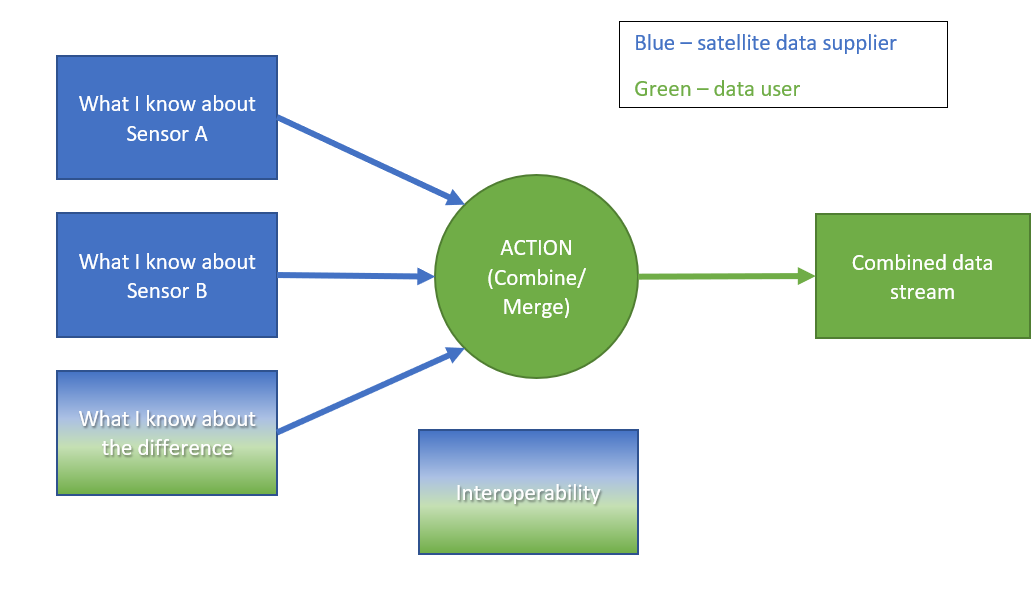 20
Spatial dimension
21
Geometric dimension
22
Temporal dimension
23
Radiometric dimension
24
[Speaker Notes: Radiometric uncertainty per-mission, per-pixel, with or without error correlation information.  Baseline is to consider the TOA data product with uncertainty expressed in absolute units (radiance/reflectance) for the worst case pixel.]
Spectral dimension
25
Continued from previous slide
26
Angular dimension
27
[Speaker Notes: Range of viewing zenith angles:
globally – swath limited range, or 
locally – set of viewing angles for different overpasses, 
very maneuverable sensors, …]
Conclusions
Individual dataset quality needs to be understood
Standard reporting of quality needs to be adopted
Individual datasets need to be improved
Standard references need to be adopted
Differences between datasets need to be understood

Impacts of data quality, uncertainty, and differences between datasets needs to advertised
28